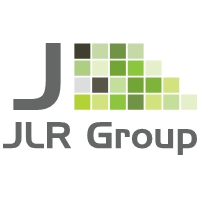 Energy Saving Lighting Contractors

Saving You Time, Energy and Money!
We pride ourselves in offering our customers the newest energy efficient lighting technologies.  As a leader in the lighting retrofit industry, and experts with statewide utility rebate programs, we offer turn-key projects with no out-of-pocket costs.  

Call us today for a Free Energy Saving Analysis: 248-909-0215
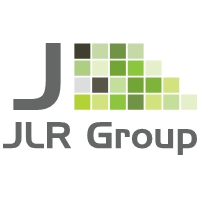 Energy Saving Light Contractors
JLR Group offers a nationwide, fully financed, zero out of pocket, custom energy efficiency LED lighting retrofit and energy efficient programs to Company’s both big and small!
We Asses Your Lights:
We visit and make assessment
We research and file your rebate with your local utility company
We prepare a detailed proposal
Identify before and after costs
No Down Payment!
2)	We Install Your New Lights:
We schedule your project at your convenience
Installation performed by our experts
We cleanup & Recycle all materials
We handle all rebate paperwork
3)	You Enjoy the Benefits:
Average ROI is 12 months
Energy savings on average of 50% less
Improved light levels
New lamps and fixtures last longer
Your maintenance costs are reduced
Call us today for a Free Energy Saving Analysis: 248-909-0215
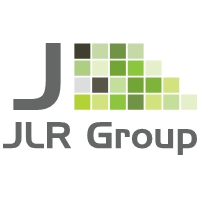 How We Do It!It’s as simple as ABC!
ABC Company Example

JLR Company Rep analyzes ABC Company’s current lighting, writes the rebate and submits a retrofit proposal to ABC Company.
ABC Company spends on average $2000.00 a month on lighting utilities before retrofit.
ABC Company savings are reduced by $1000.00 a month after retrofit, reducing energy cost by $12,000.00 a year.
ABC Company signs proposal contract with JLR Company Rep and schedules install.
JLR Company submits all rebates, installs new lighting/hardware and recycles all old lighting and hardware. 
ABC Company submits rebate check to JLR Company.
ABC Company pay’s the difference of savings to JLR until ROI is complete. On average 12 months or less depending on variables.

*The above outlines the process only. Each Company energy savings and rebate programs vary based upon multiple factors.
Call us today for a Free Energy Saving Analysis: 248-909-0215
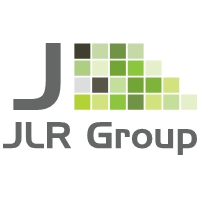 ROI AND SAVINGS FACTS:
Lighting returns one of the highest average savings percentage at 60-80% of all energy saving technologies.
LED technologies have verifiable reductions in energy of over 60%.
Over 35% of utilities in a corporate office building are from lighting.
LED T8 vs. Fluorescent T8 = 50% energy saving
LED vs. Fluorescent T12 = 75% energy saving
Our Markets Include: Commercial, Warehouse, Government, Retail, Office, Residential, Street and Highway, Parking Garages  - Anywhere lighting applications exist.
Call us today for a Free Energy Saving Analysis: 248-909-0215
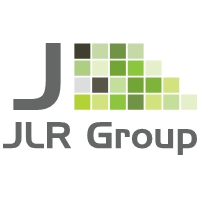 RETROFITTING BENEFITS YOUR BOTTOM LINE!
ADVANTAGES:
Our program will add value to your bottom line, reducing out of pocket costs of energy efficiency while providing long term cash flow.

Lighting returns one of the highest average savings percentage at 60-80% and one of the lowest out of pocket costs of all energy saving technologies.

Warranties can exceed the payback period.

We combine technology, rebates, federal programs, financing and installation offering many of our customers paybacks in 12 months or less. 

Reduction of maintenance  and replacement costs – Our LED’s are guaranteed for 80,000 hours

Improved lighting quality – No flicker – No UV which can produce heat

Provides an environmentally friendly solution that reduces your carbon footprint by going Green.
Call us today for a Free Energy Saving Analysis: 248-909-0215